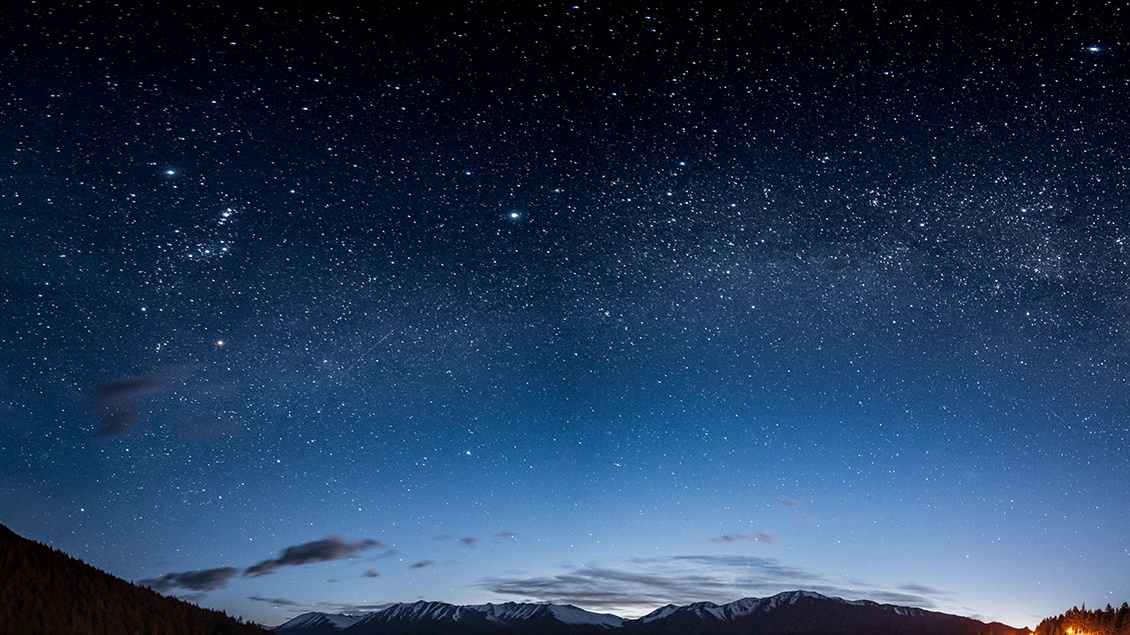 ENCRYPTION
Sumiaya Sara
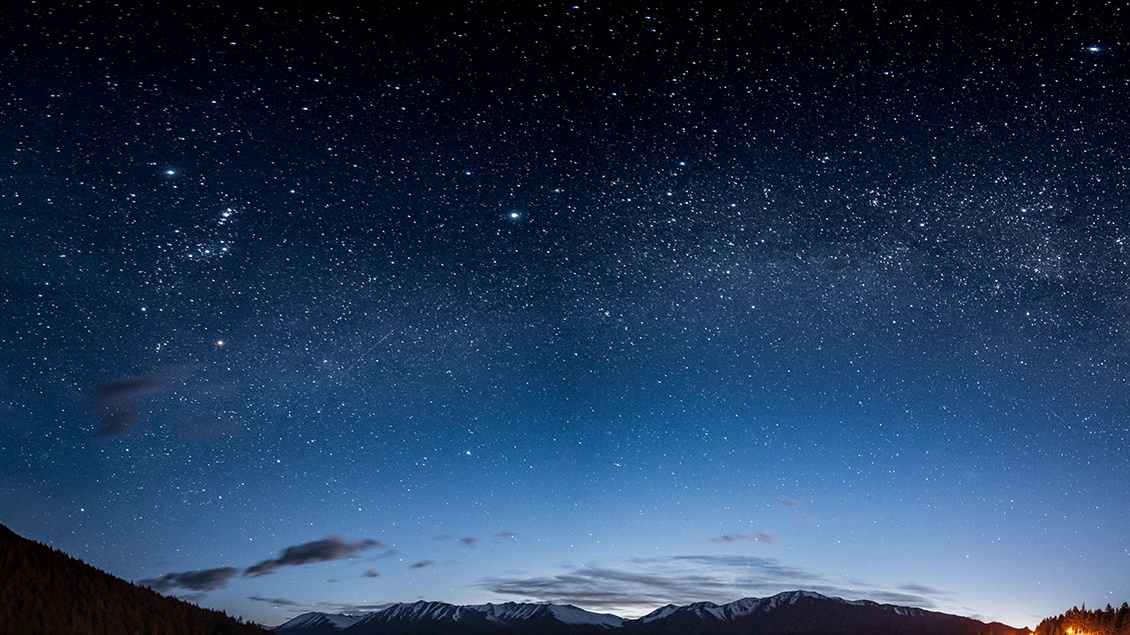 WHY I CHOSE THIS TOPIC:
Encryption itself is extremely important.
It allows the user to protect their data by rendering the digital information in a format that is unreadable to humans. 
The purpose of such a technique is to prevent private information from reaching unauthorized third parties; In short, encryption offers protection.
For these reasons, encryption is basically essential to any modern-day company or even individual.
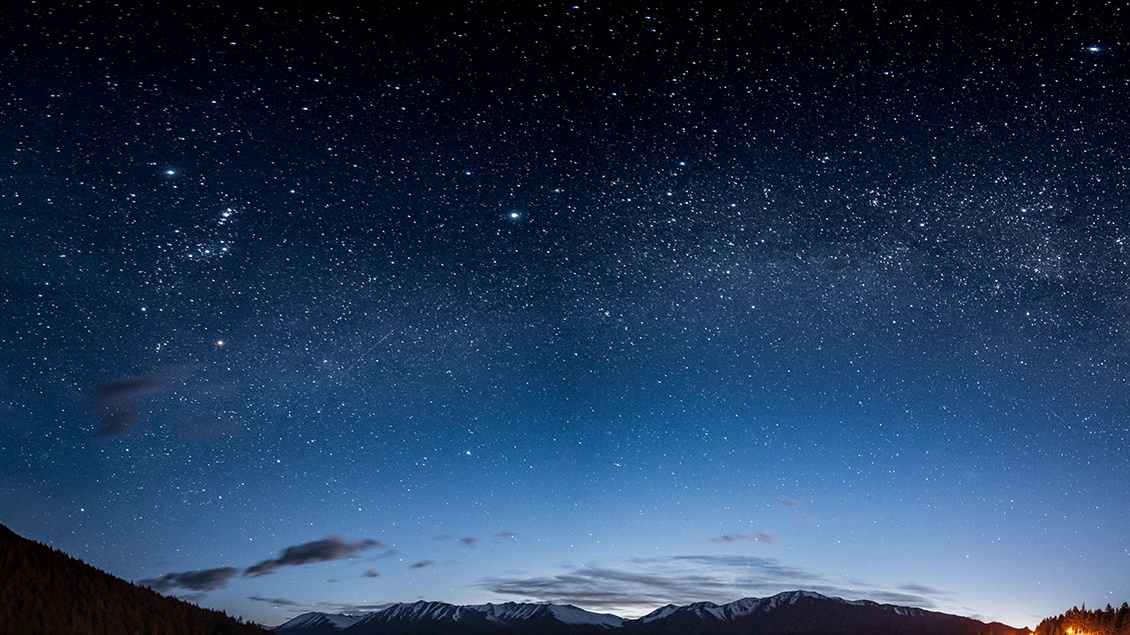 ASPECTS OF ENCRYPTION
There are two main parts of encryption: 
Cryptography – The actual process of making the information unreadable. 
This can be further broken down into more specific terms such as symmetric and asymmetric encryption. 
Cryptanalysis - The opposite of cryptography; turning encrypted text back into a readable format. 
Cryptanalysis is a method of attack where third party members attempt to decrypt data without having the proper key.
Cryptanalysis is associated, but not part of encryption.
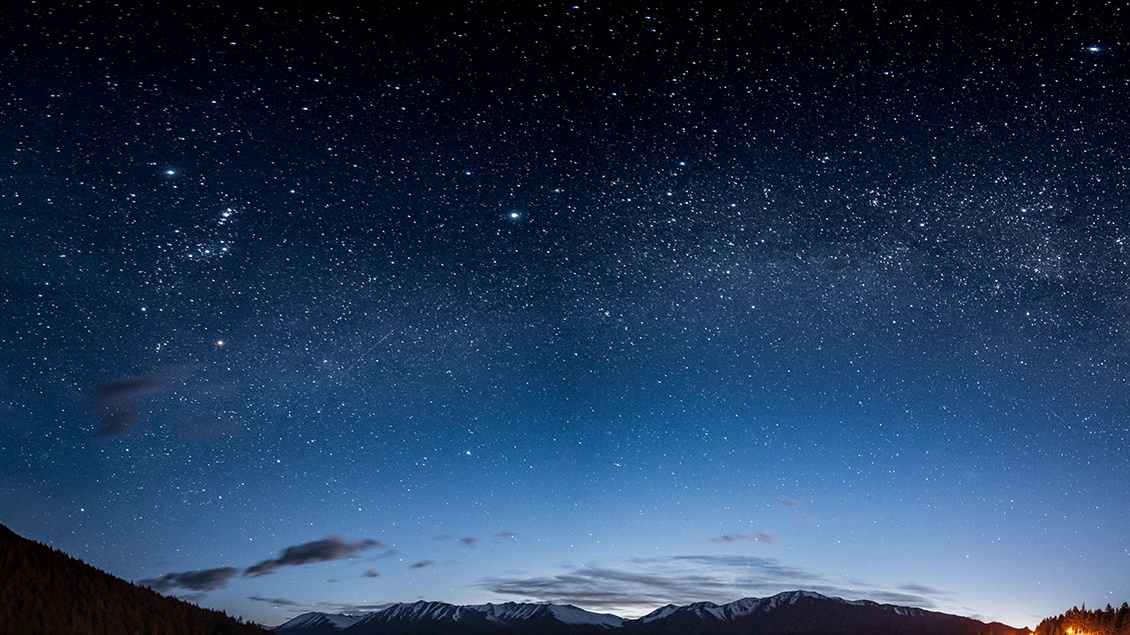 SYMMETRIC AND ASYMMETRIC
Symmetric Encryption - the same key for both the initial encryption process as well as the later decryption process.
Asymmetric Encryption - is different in that there are two keys to be used rather than one.
Symmetric is generally faster and more efficient.
But Asymmetric is more secure because the keys are much longer.
In addition, because the keys are different, there's no master key that could unlock everything if it is exposed.
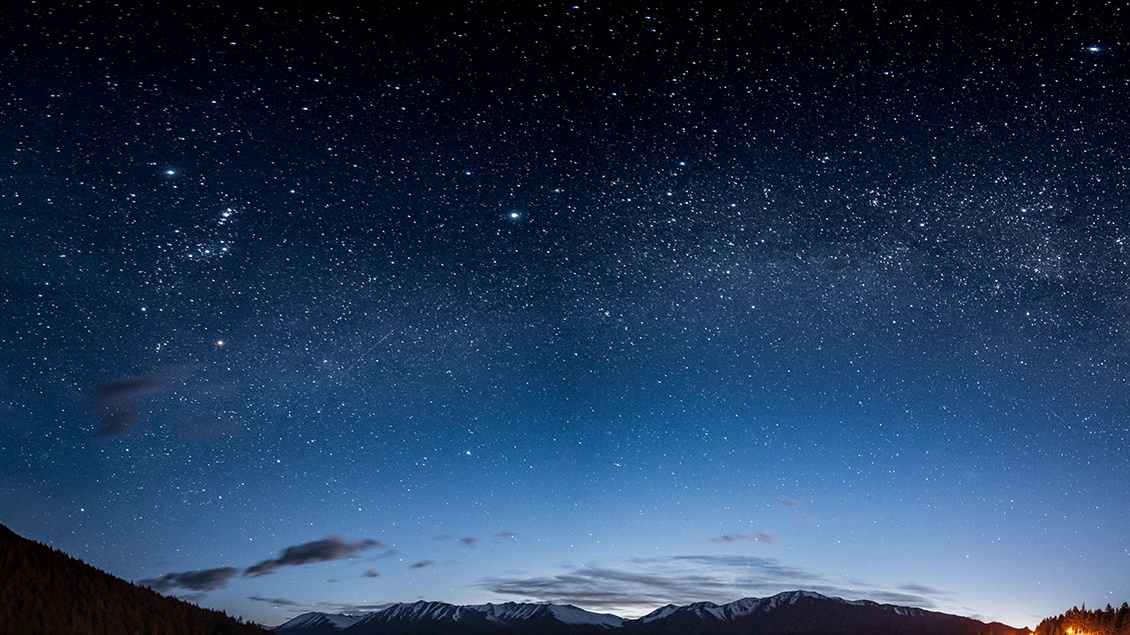 CRYPTANALYSIS ATTACKS
As stated before, Cryptanalysis is generally a form of attack where hackers attempt to break the encryption code.
There are many different forms of attack that a hacker can use to gain access to private information such as:
Brute Force Attack - The hacker just guesses every possible combination of the code.
Man-In-The-Middle – The hacker listens in on communication lines that were thought to be secure. 
Cipher Text Only Analysis – the hacker has a collection of encrypted data and they can slowly learn the pattern and decrypt it.
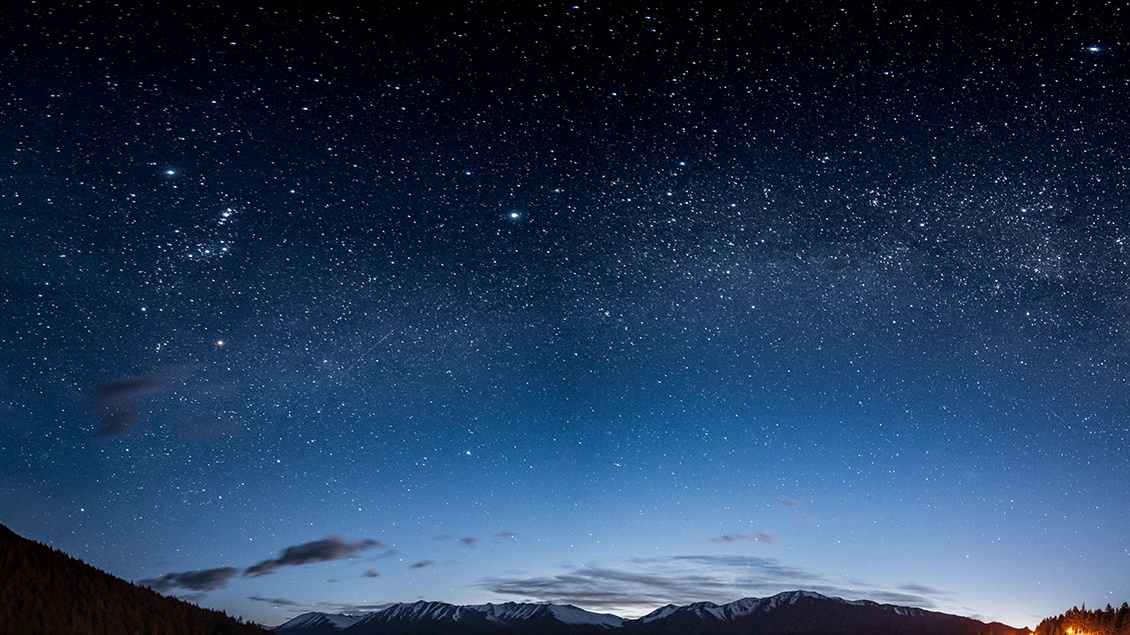 HOW IS ENCRYPTION DIFFERENT FROM OTHER EXISTING TECHNOLOGIES?
Considering that there are many different methods of encryption, and they all compete, it'd be appropriate to list the most popular types of encryption and compare them. 
Some of the more prominent methods I came across when researching are:
RSA
DES / 3DES
AES
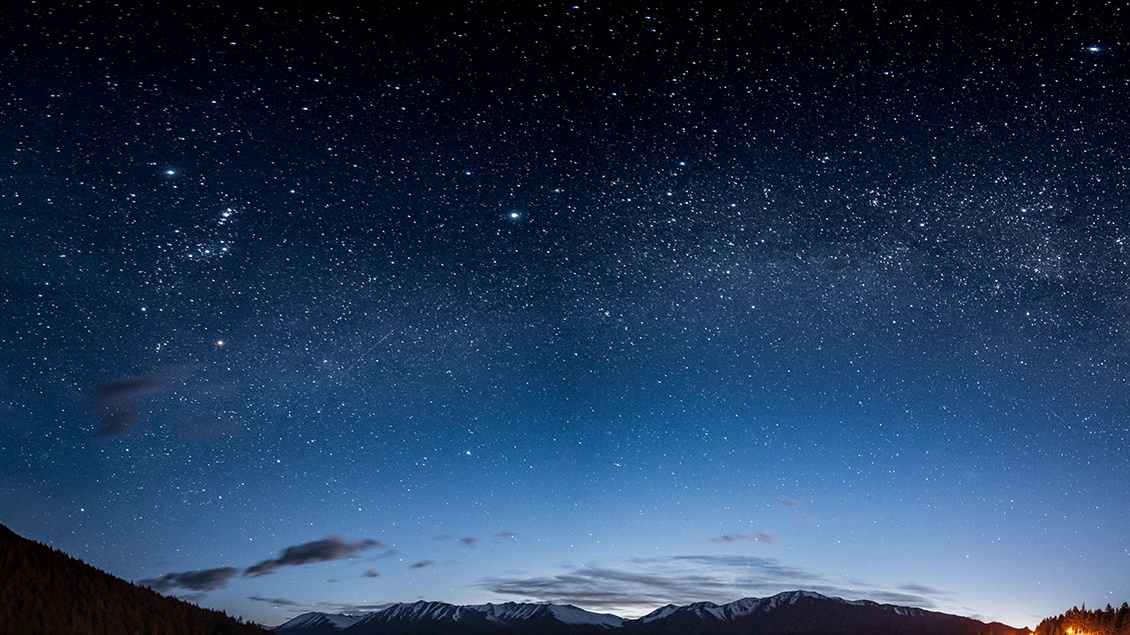 RSA
RSA - Rivest-Shamir-Adelman
Named after its creators: Ron Rivest, Adi Shamir, and Leonard Adelman.
Famous for being one of the first asymmetric encryption methods, meaning that it uses multiple encryption keys.
However, compared to other forms of encryption, RSA is relatively slow, and its actual encryption process has no random element to it, making it very predictable.
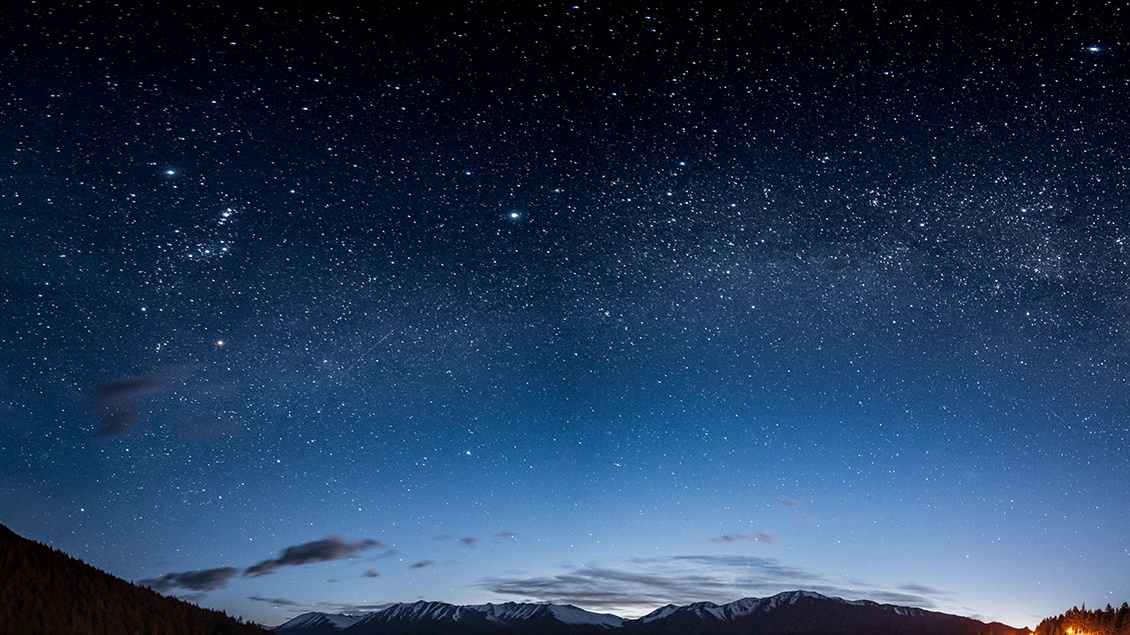 DES / 3DES
DES - Data Encryption Standard.
DES and 3DES are actually two separate forms of encryption.
The first one, DES was created during the 1970's, and is seen today as the predecessor to many different encryption methods. 
However, DES was often criticized because of its short 56-bit key length, and its 64-bit style of encryption was prone to errors. 
Eventually, DES had to be retired due to its lack of security.
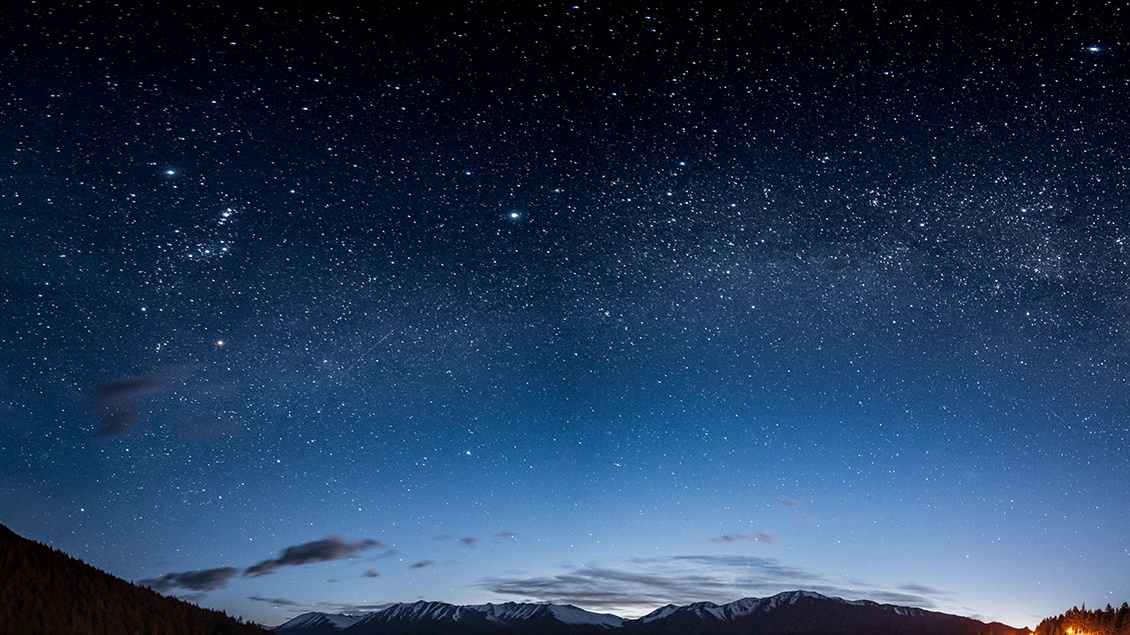 DES / 3DES
3DES - Triple Data Encryption Standard.
This was the successor to DES and attempted to resolve many of its issues by simply repeating the encryption process three times.
During each of the three repetitions, a new unique key would be used. 
This was an extremely simple and highly effective way of fixing the problematic key size and increasing security without creating an entirely new algorithm.
However, compared to other encryption methods such as AES, 3DES was extremely slow and inefficient.
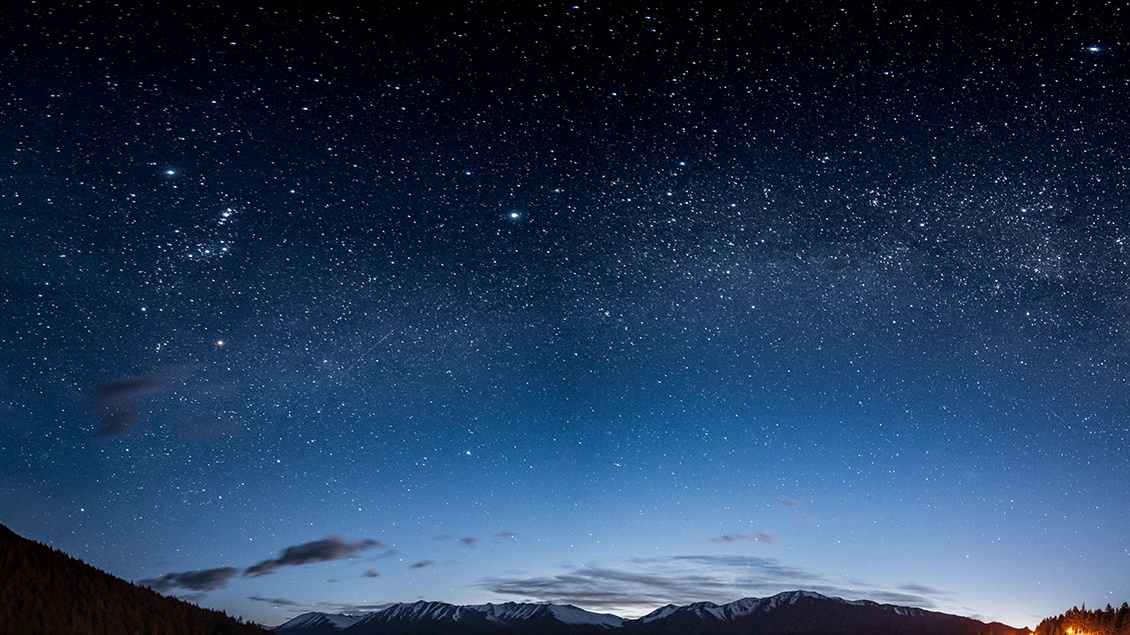 AES
AES – Advanced Encryption Standard
Developed about 17 years ago in 2002, it is the main successor to DES; While it isn't exactly new, it is currently the most powerful and reliable form of encryption to date. 
Encryption key size can vary between 128, 192, or even 256 bits.  
Compared to other encryption methods, AES has a very low RAM usage. 
Because of its security and productivity, AES was adopted by the United States Federal Government as the national standard.
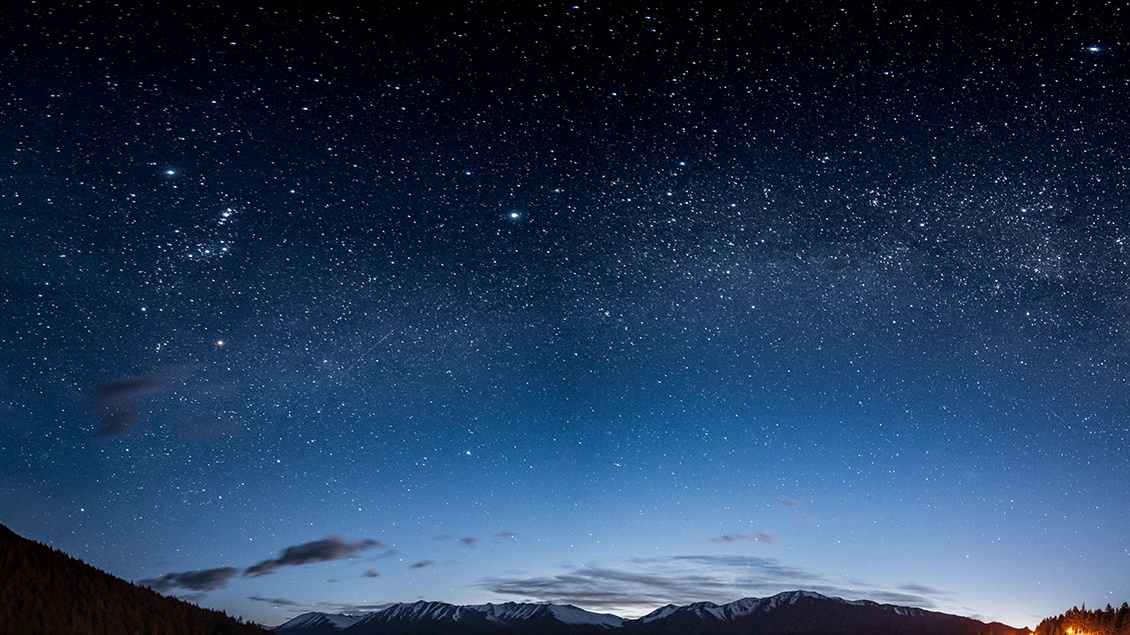 CAREER OPPORTUNITIES
Experts who specialize in cryptography are often referred to as Cryptologists. 
There are many high-level jobs that require Cryptologists.
Government agencies, large corporations, and even the military require individuals that possess an understanding of encryption. 
For example, in the military, Cryptologists are responsible for installing and maintaining communication equipment. 
Regarding government agencies, Cryptologists have quickly become an essential aspect to national security.
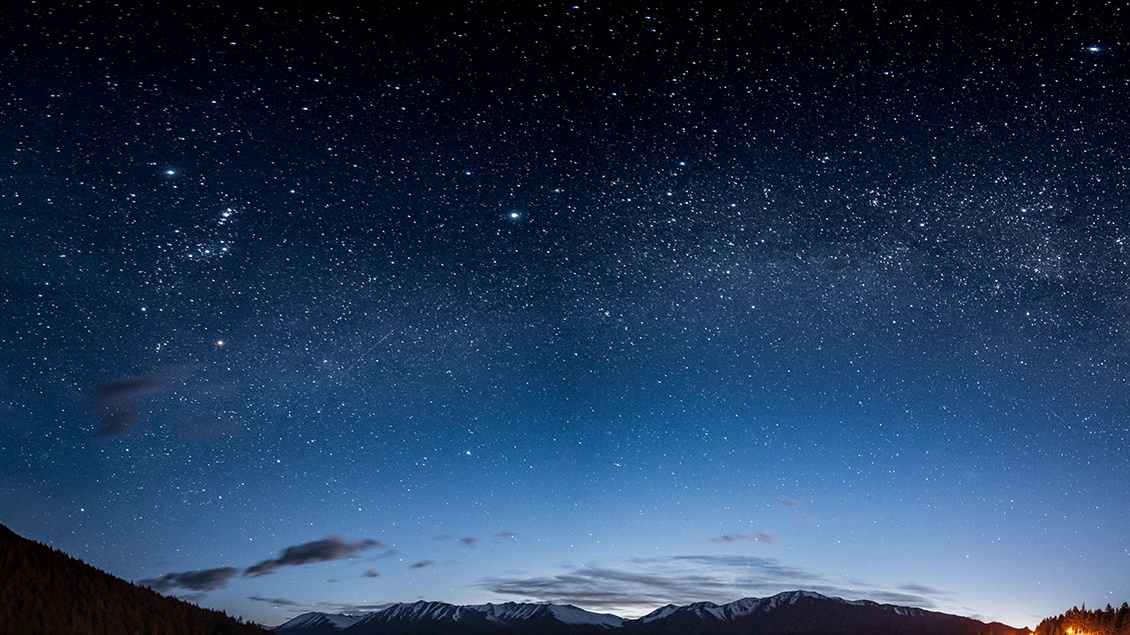 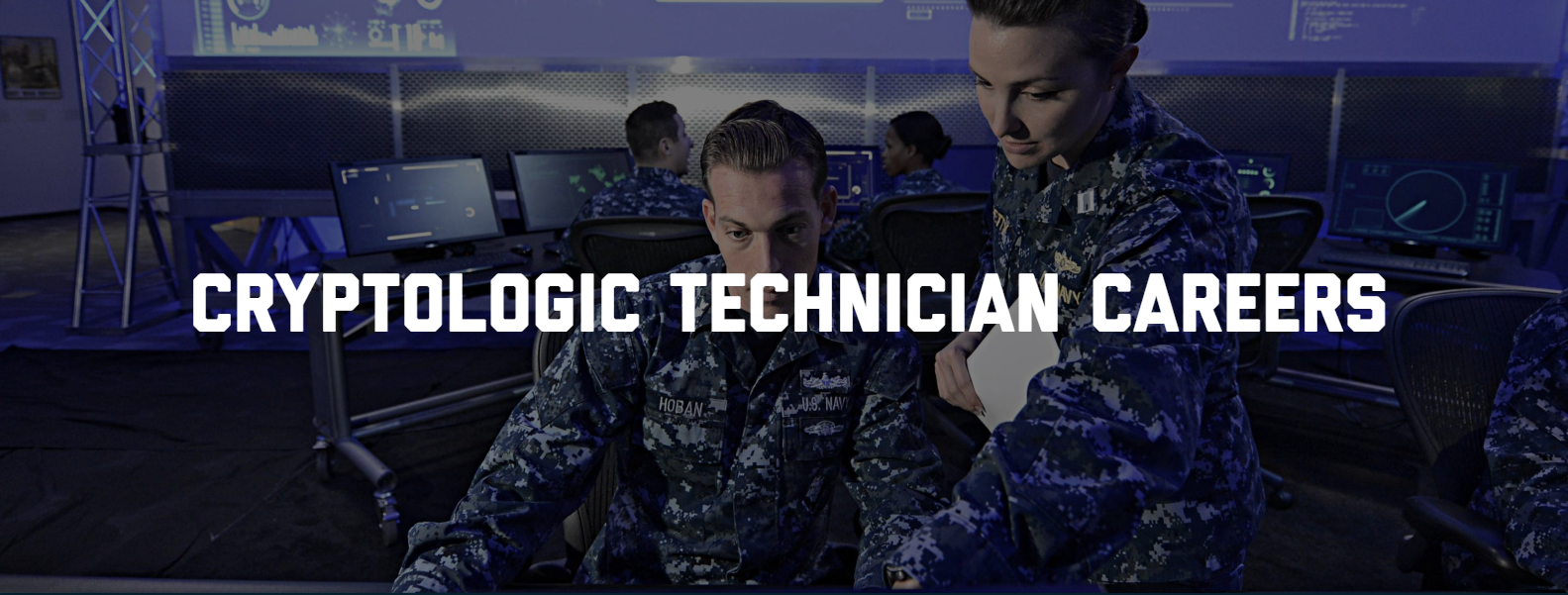 Cryptologic Technician Technical (CTT) – CTTs serve as experts in airborne, shipborne and land-based radar signals.
Cryptologic Technician Networks (CTN) – CTNs serve as experts in communication network defense and forensics.
Cryptologic Technician Maintenance (CTM) – CTMs serve as experts in the preventive and corrective maintenance of sophisticated cryptologic equipment, networks and systems.
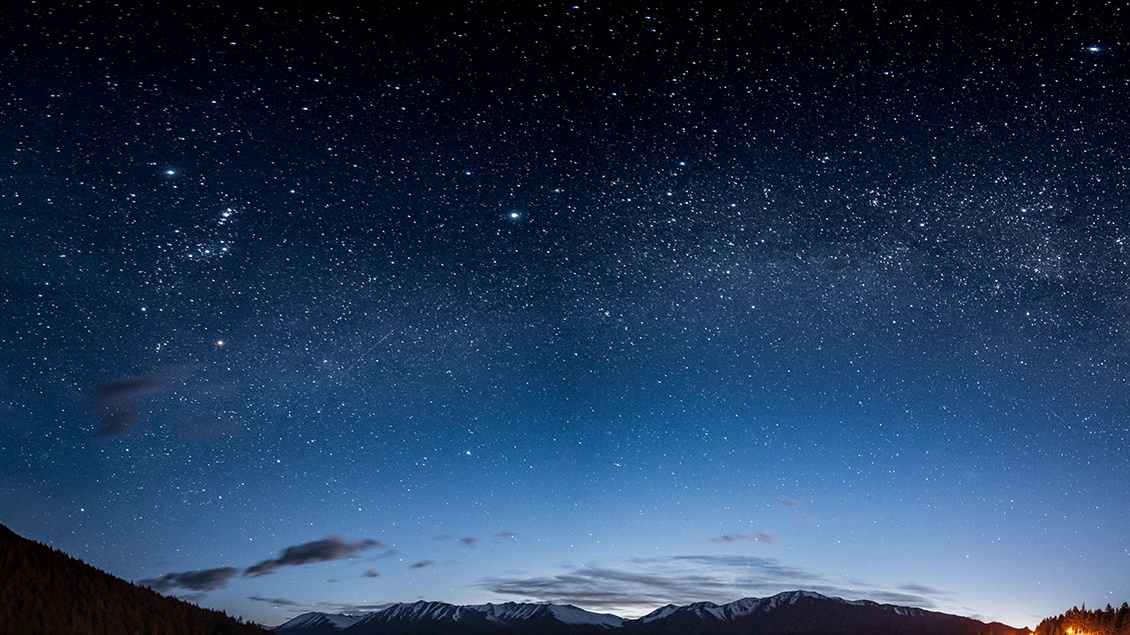 CAREER OPPORTUNITIES...
Career opportunities also exist for those who wish to be hackers themselves.  
These individuals are referred to as Certified Ethical Hackers or CEH.
Large companies such as Google, Apple, Facebook and even banks will hire individuals to find loopholes in their security.
By discovering these exploits, companies can patch those issues which makes their security stronger. 
Positions that require this sort of work include:
Cyber Security Analyst / Engineer
Information Security Analyst / Engineer
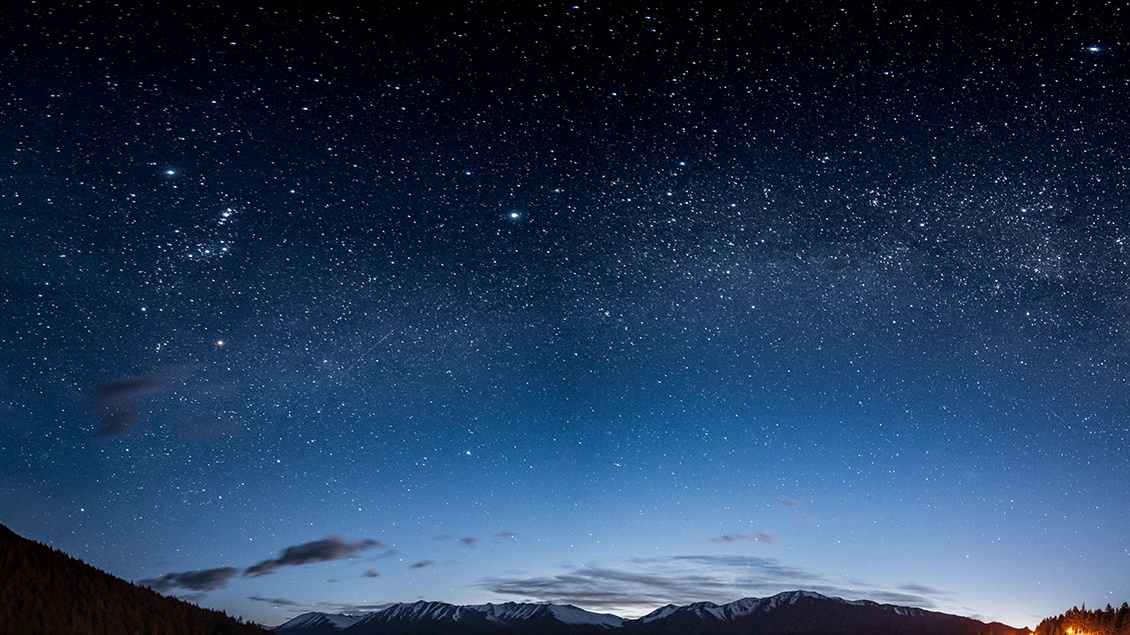 HOW WILL ENCRYPTION CHANGE THE JOB MARKET?
Careers in cryptography will continue to increase as computers advance, and the need to spread information grows. 
There will never be a shortage of outsiders attempting to gain access to a company's private information, therefore a Cryptologist is always necessary. 
Some of the necessary skills to become a Cryptologist include: "Good communication, critical-thinking, and problem-solving skills, advanced computer skills, and knowledge of scientific, analytical, and programming software" ~ study.com
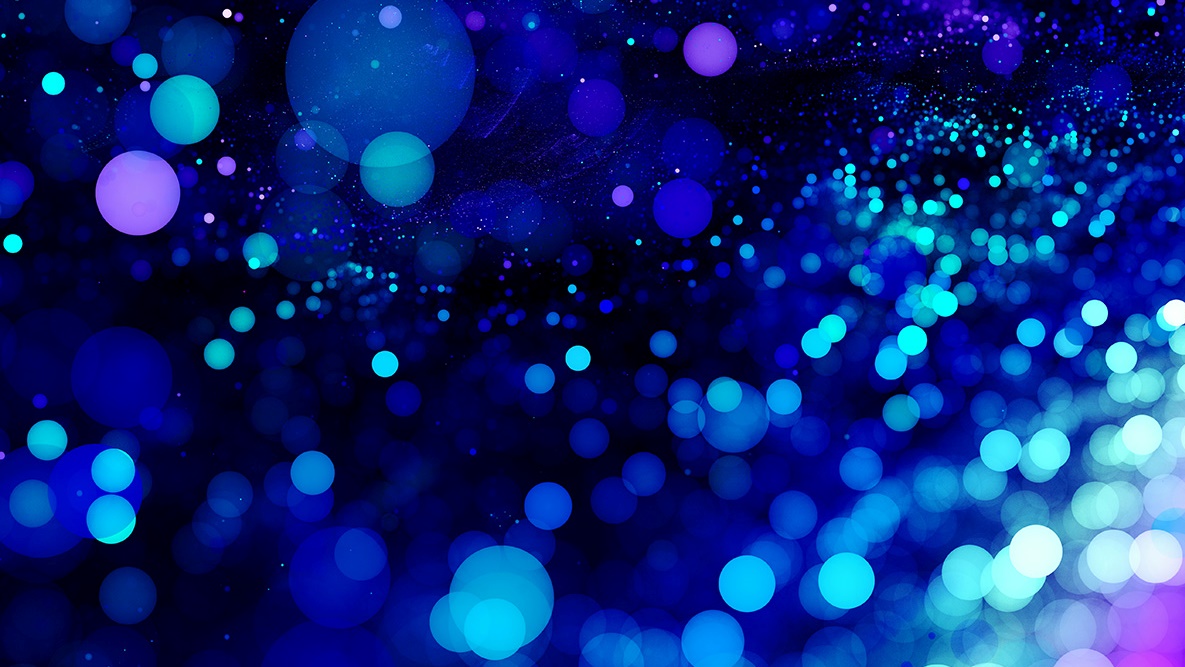 SOURCES
CASTELLUCCIA, CLAUDE, ET AL. “EFFICIENT AND PROVABLY SECURE AGGREGATION OF ENCRYPTED DATA IN WIRELESS SENSOR NETWORKS.” ACM TRANSACTIONS ON SENSOR NETWORKS, VOL. 5, NO. 3, 2009, PP. 1–36., DOI:10.1145/1525856.1525858. 
KUSHWAHA, AJAY, ET AL. “A NOVEL SELECTIVE ENCRYPTION METHOD FOR SECURING TEXT OVER MOBILE AD HOC NETWORK.” PROCEDIA COMPUTER SCIENCE, VOL. 79, 2016, PP. 16–23., DOI:10.1016/J.PROCS.2016.03.004. 
NEEDHAM, ROGER M., AND MICHAEL D. SCHROEDER. “USING ENCRYPTION FOR AUTHENTICATION IN LARGE NETWORKS OF COMPUTERS.” COMMUNICATIONS OF THE ACM, VOL. 21, NO. 12, 1978, PP. 993–999., DOI:10.1145/359657.359659.